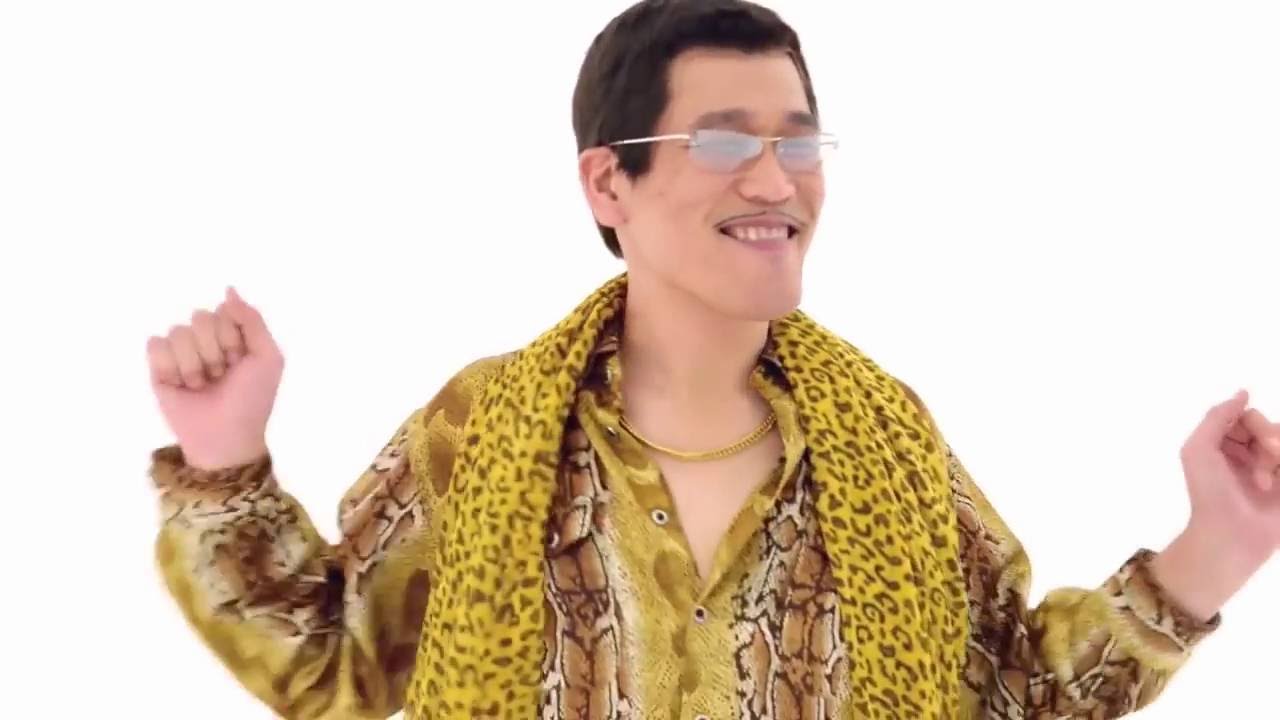 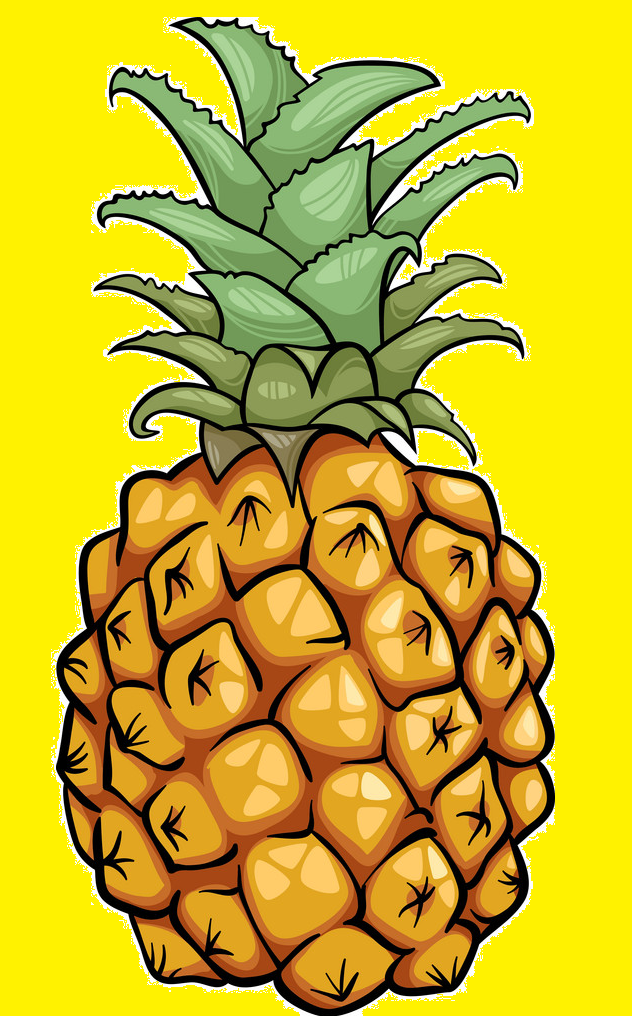 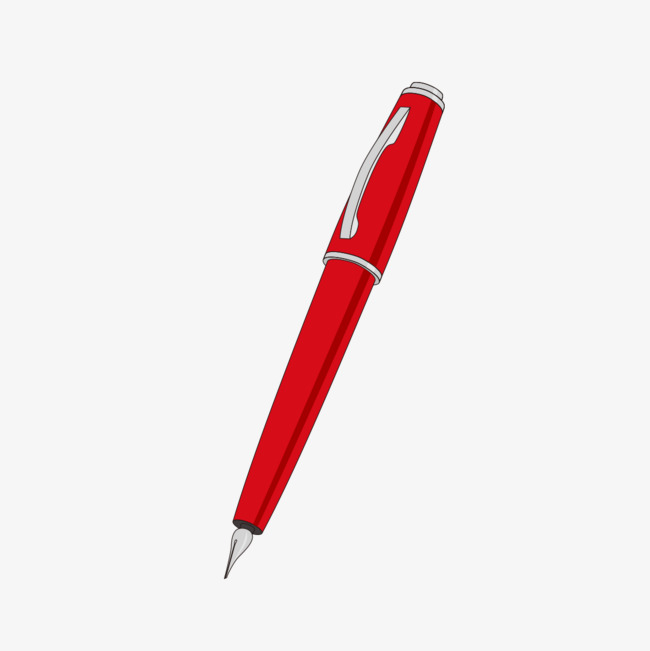 Enigmages
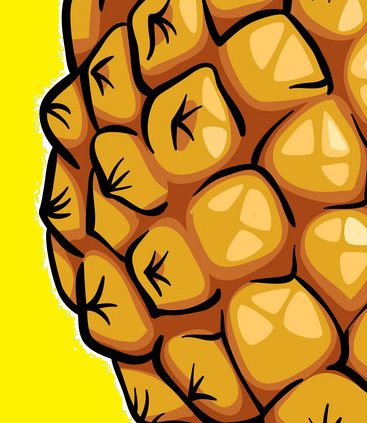 Enigmages
Two pictures (together) make a word. 

Use the clue to make a word.
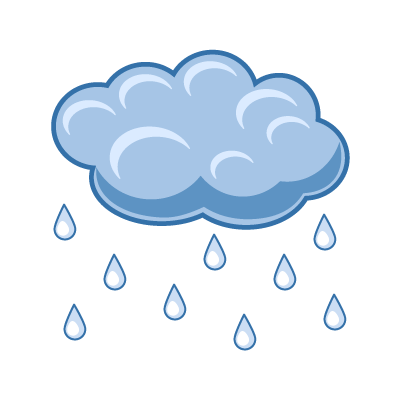 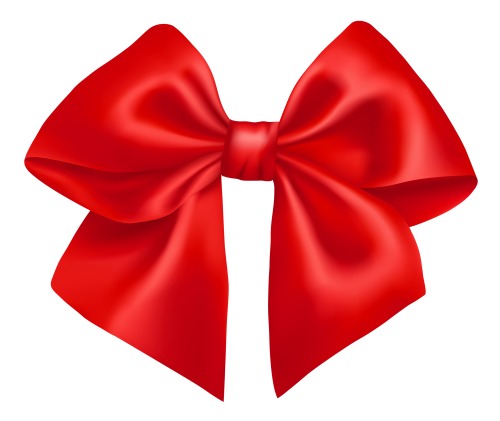 RAIN
BOW
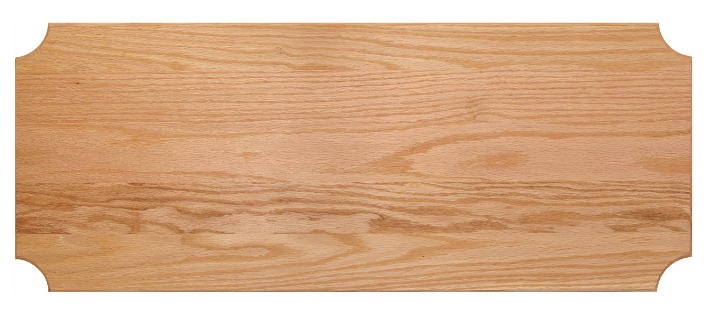 /
1
point
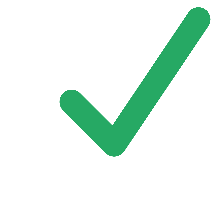 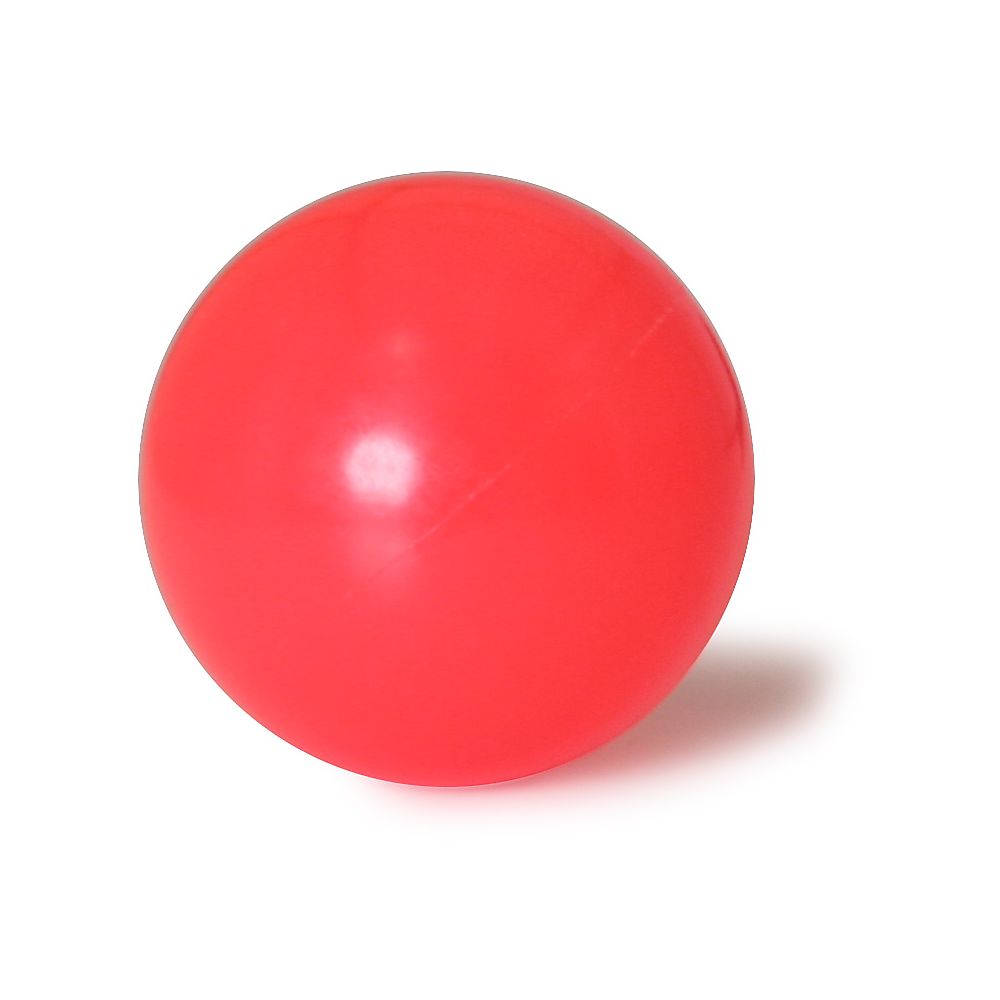 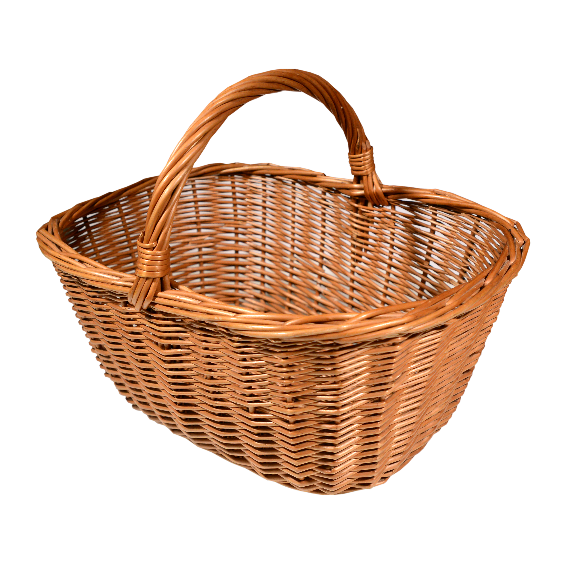 A sport
BASKET
BALL
Niagara
WATER
FALL
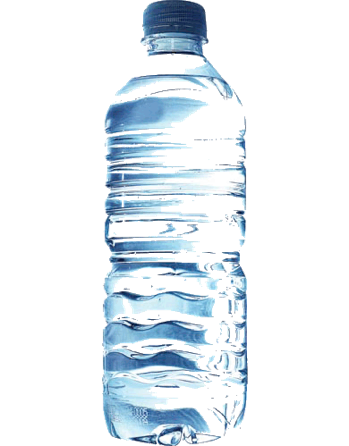 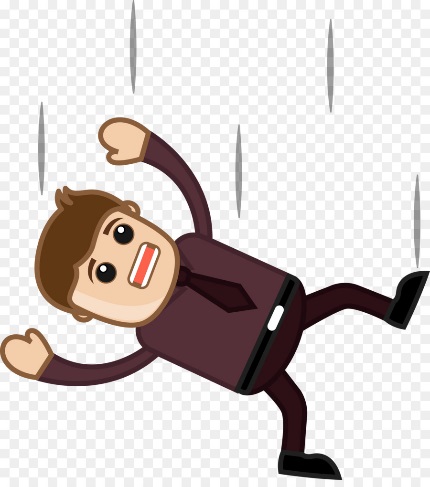 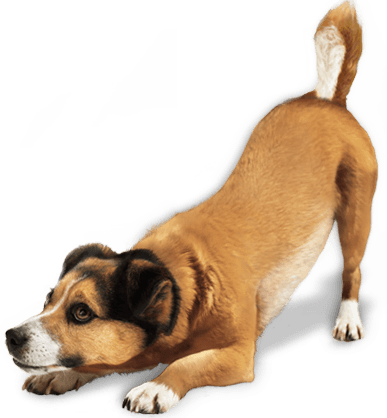 You can cook it on the barbeque
HOT
DOG
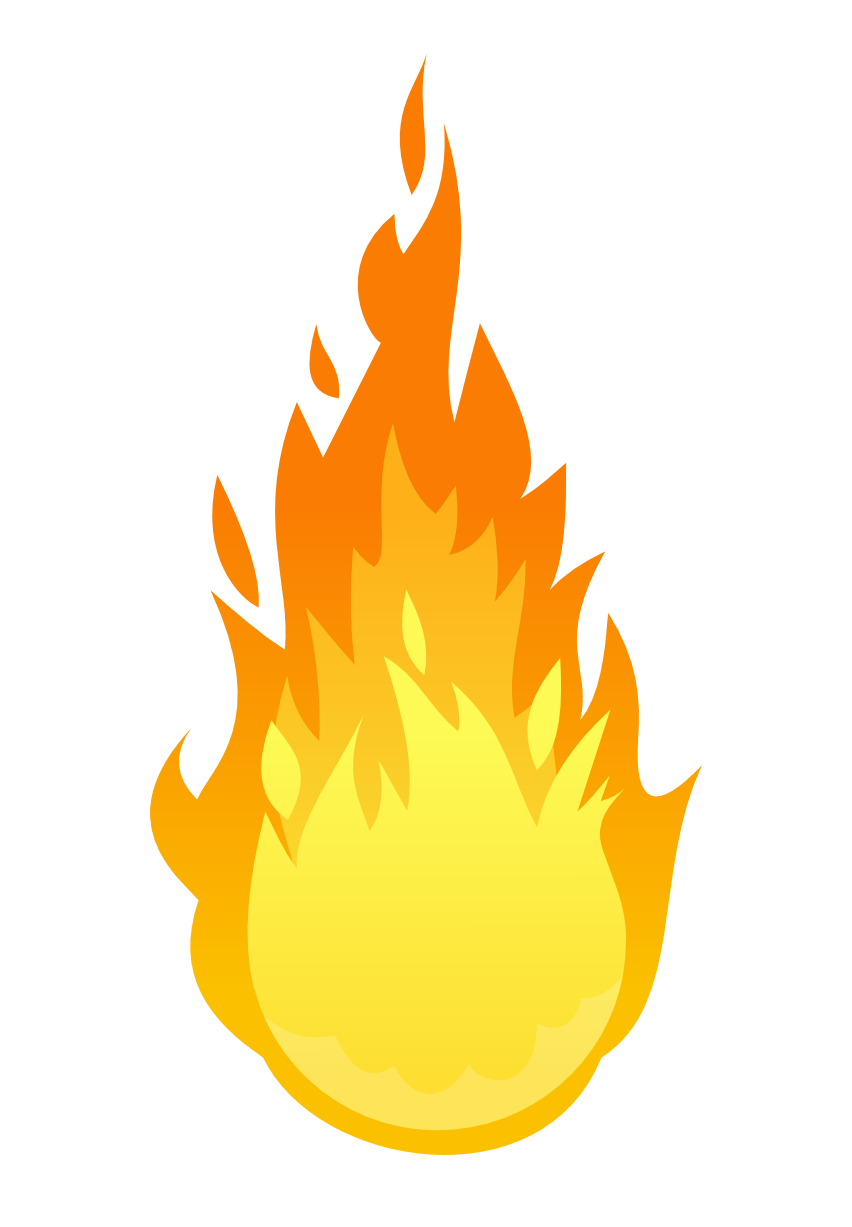 A pet
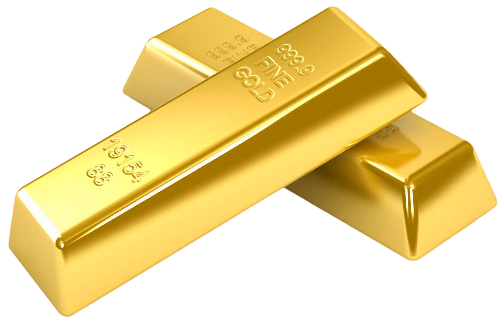 GOLD
FISH
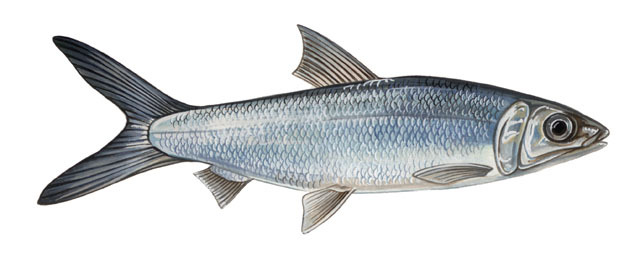 You can play games or talk to people on it.
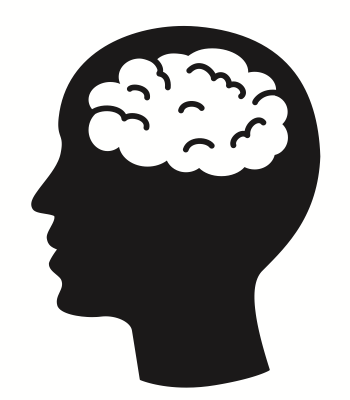 i-
PHONE
SMART
PHONE
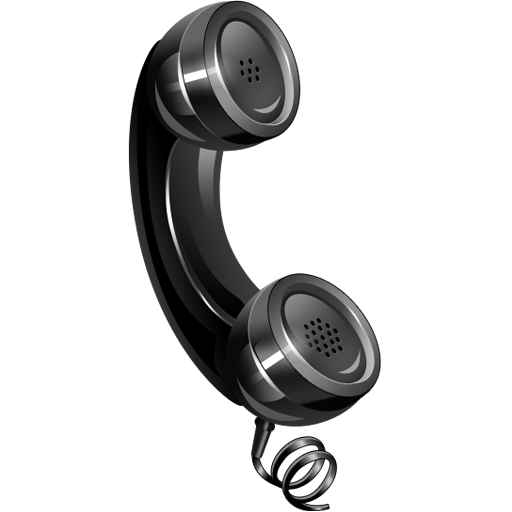 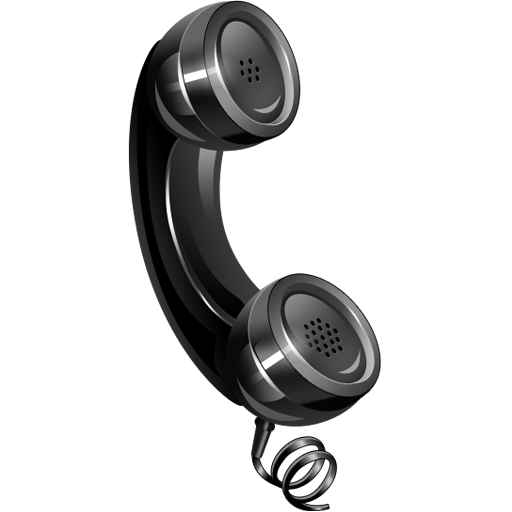 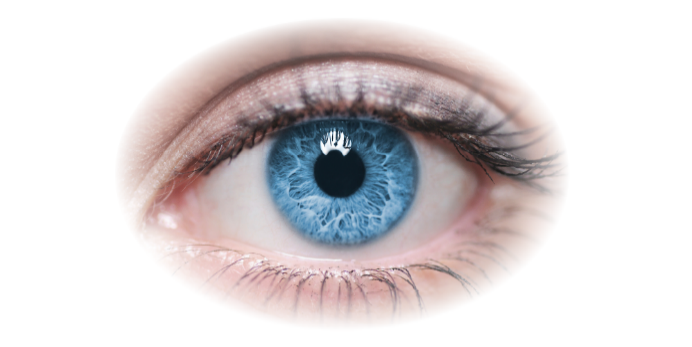 I need to go to the dentist.
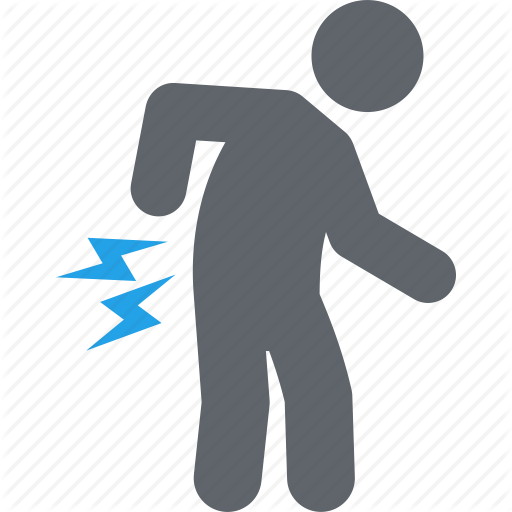 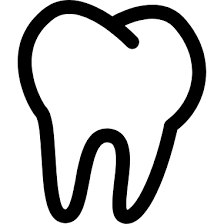 TOOTH
ACHE
A large plant
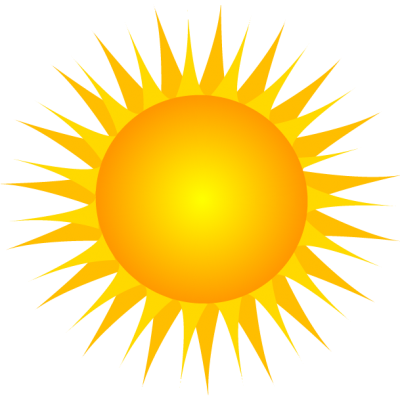 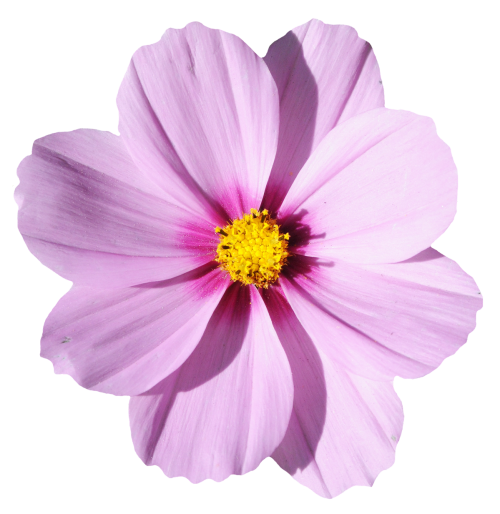 SUN
FLOWER
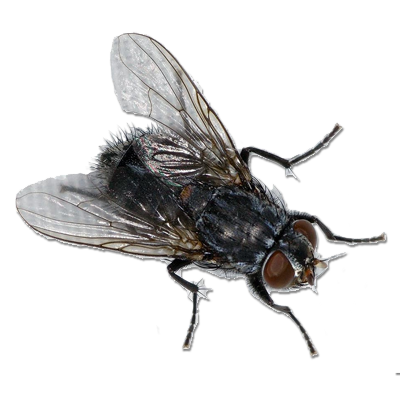 A beautiful insect.
BUTTER
FLY
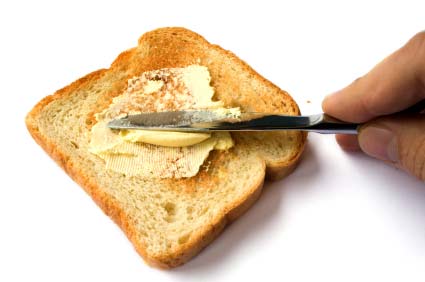 A superhero
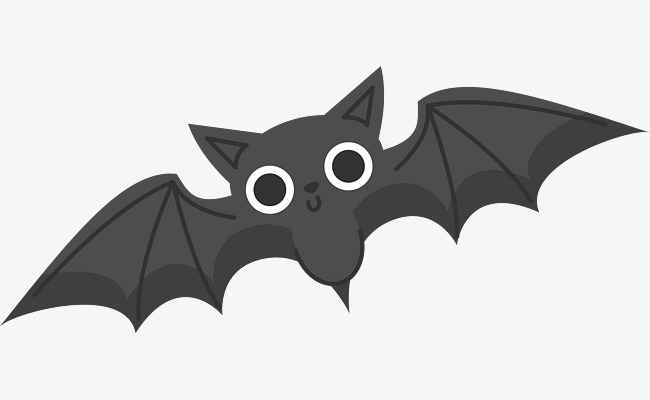 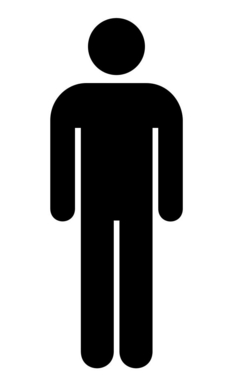 BAT
MAN
Wear it at the beach
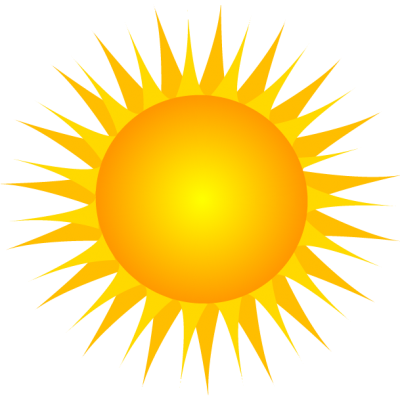 SUN
GLASSES
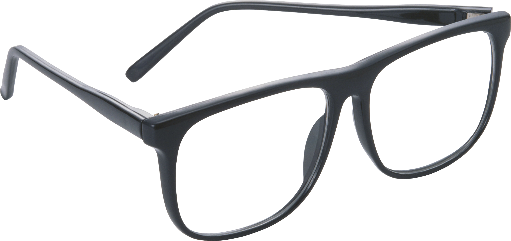 May 30th
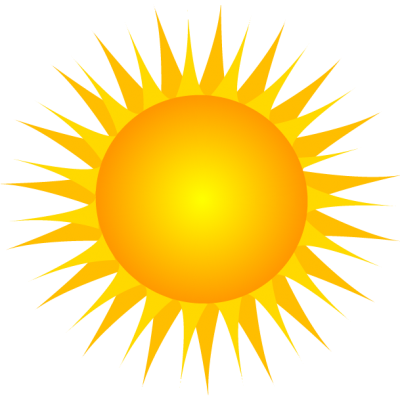 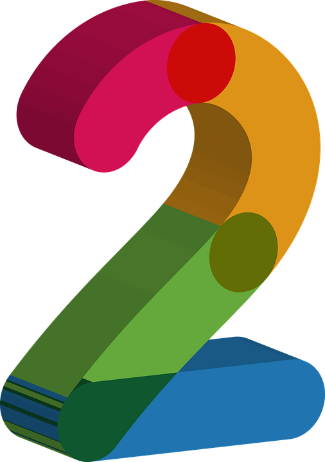 TO
DAY
Frozen song
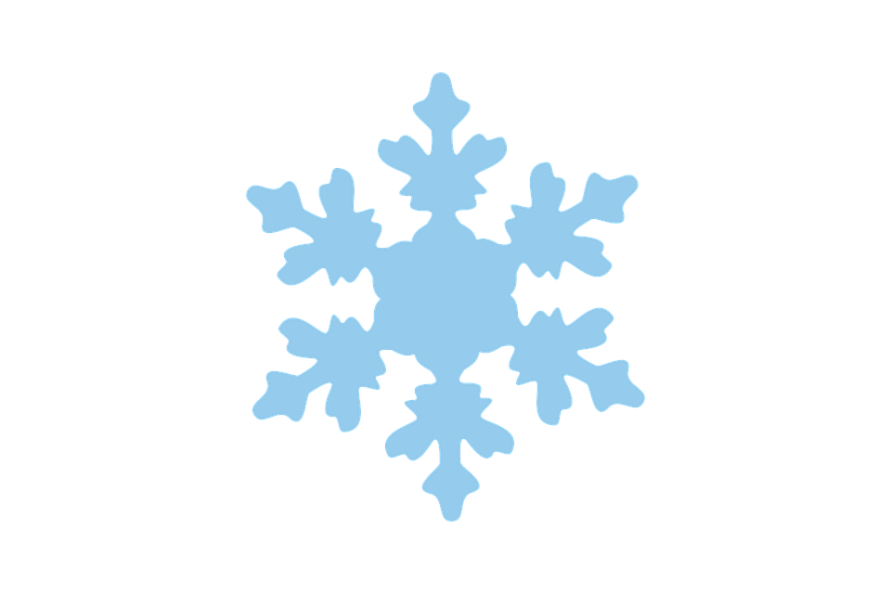 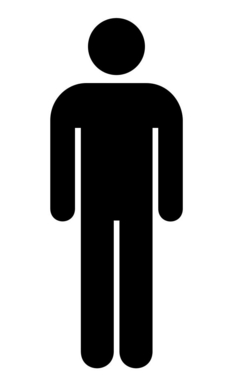 SNOW
MAN
To make you beautiful.
EYE
LINER
LIP
STICK
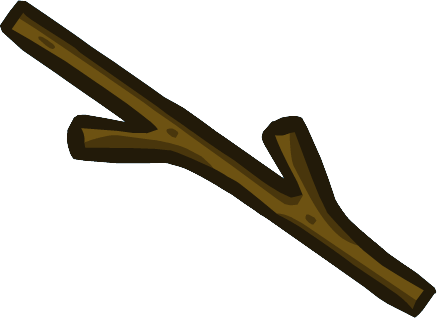 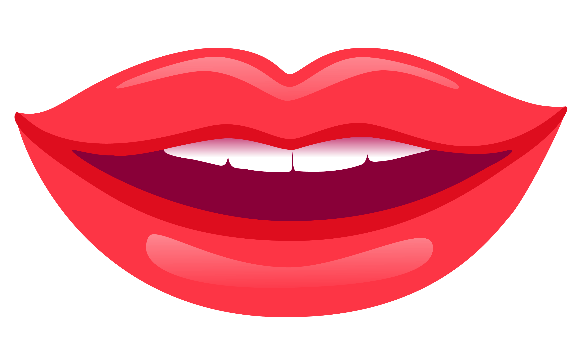 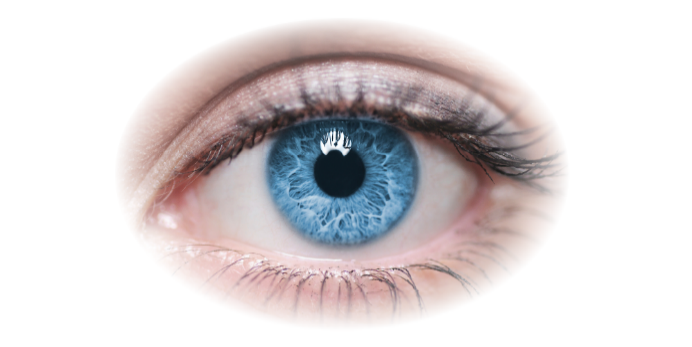 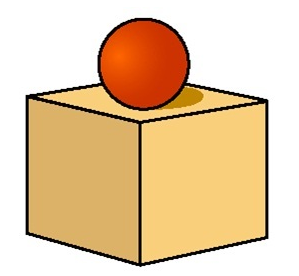 The  internet
ON
LINE
A dangerous job
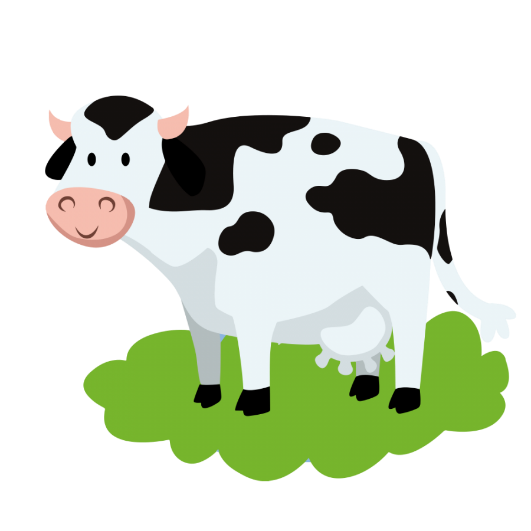 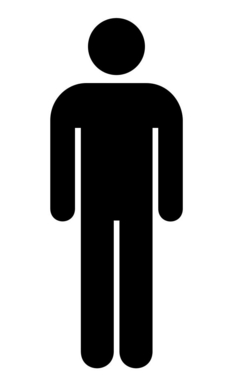 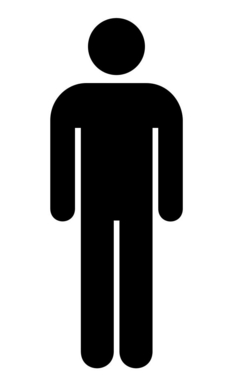 COW
BOY
FIRE
MAN
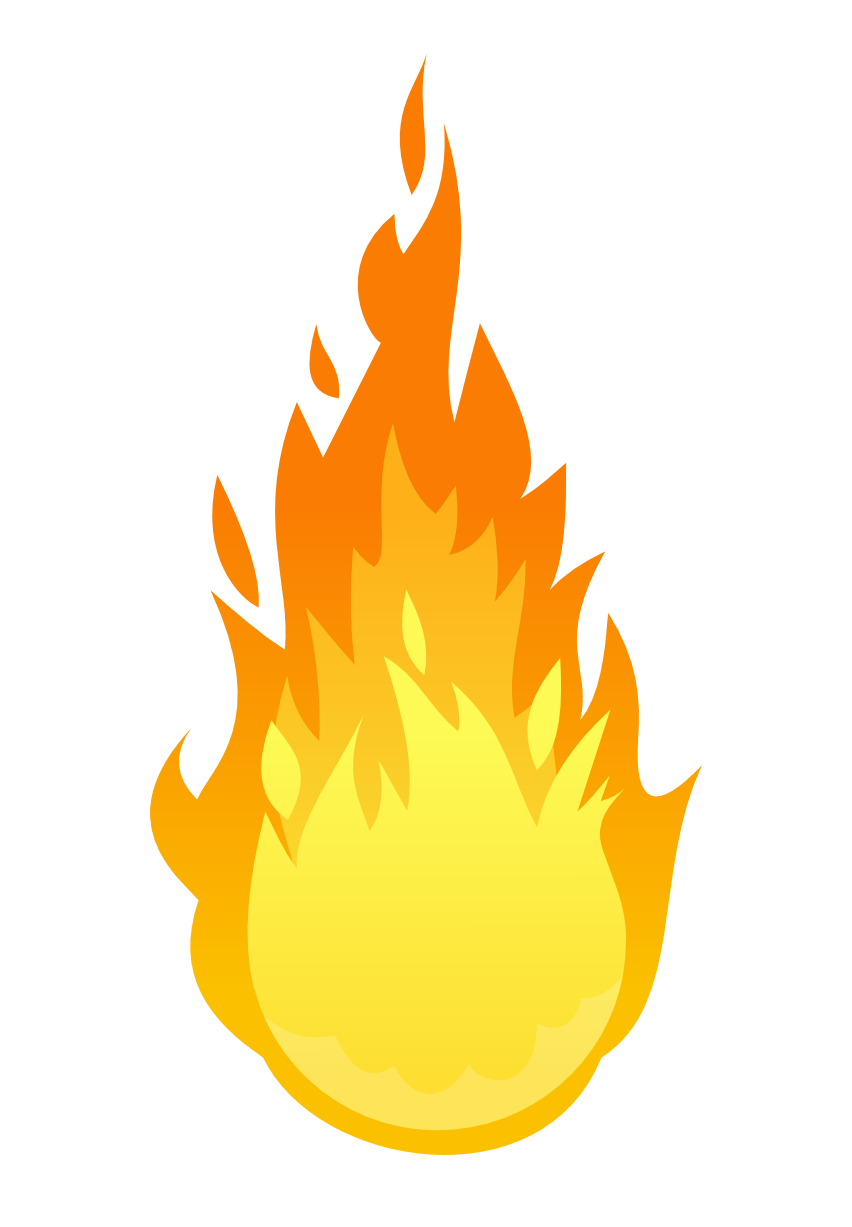 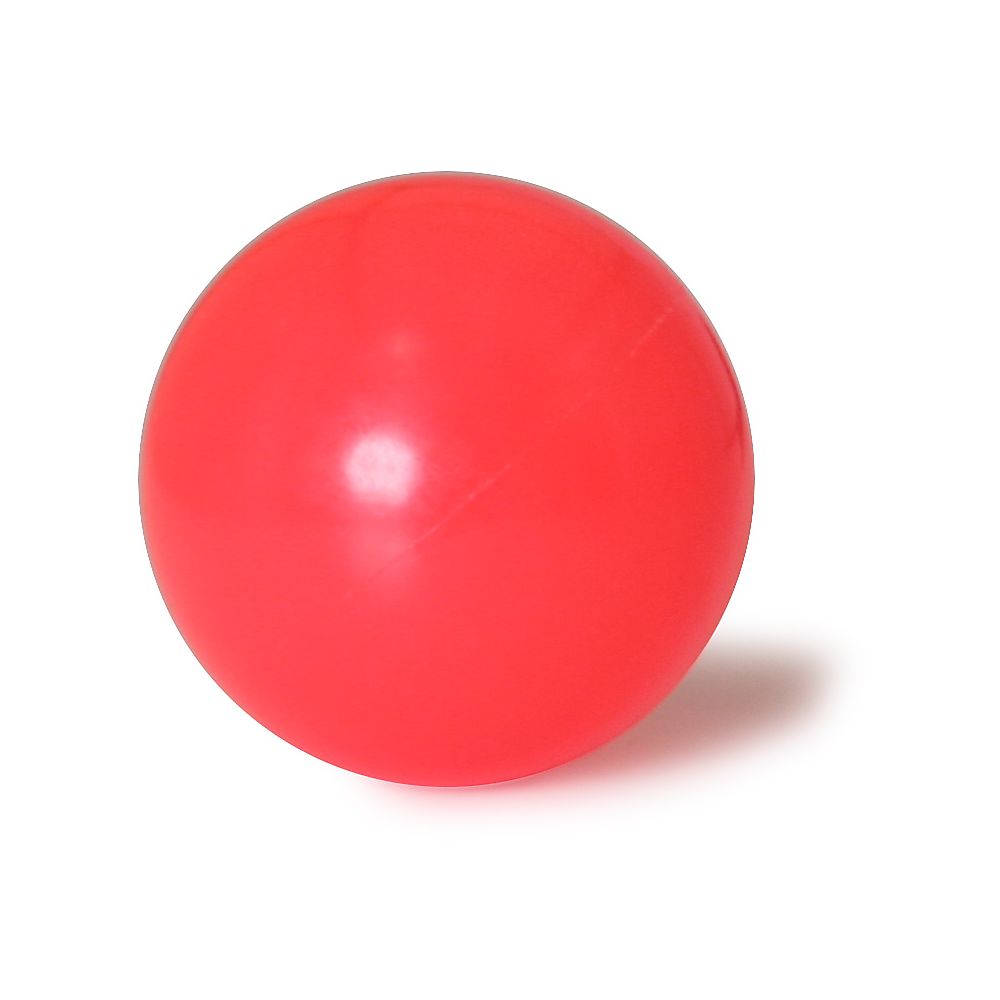 A winter fight
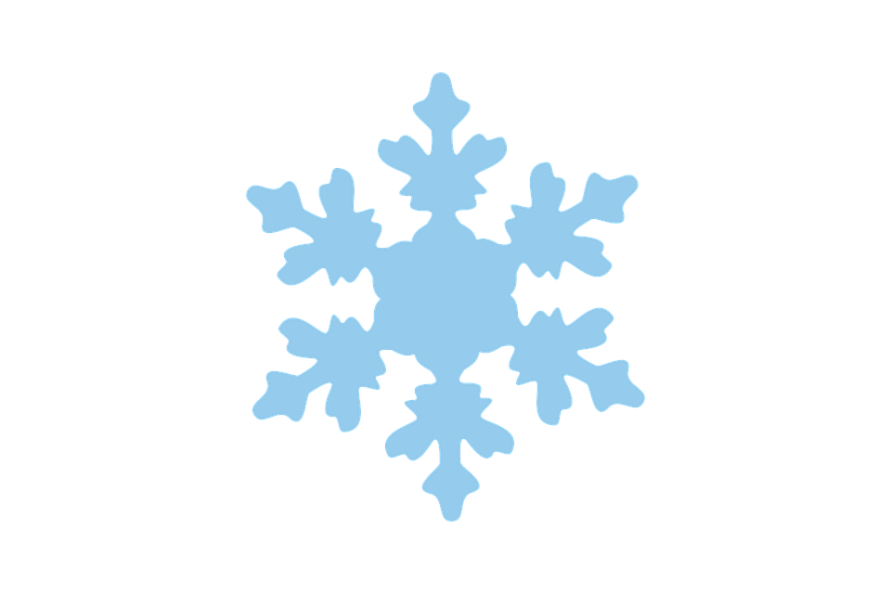 SNOW
BALL
Sea animal with many legs.
JELLY
FISH
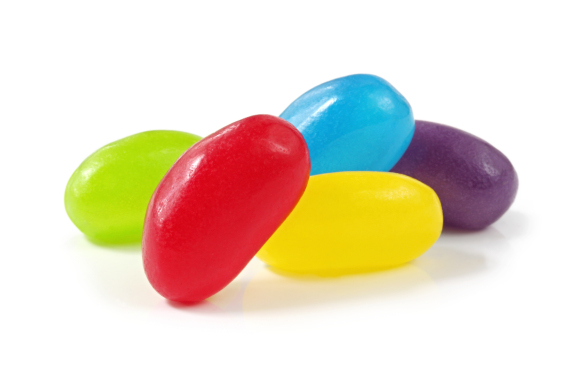 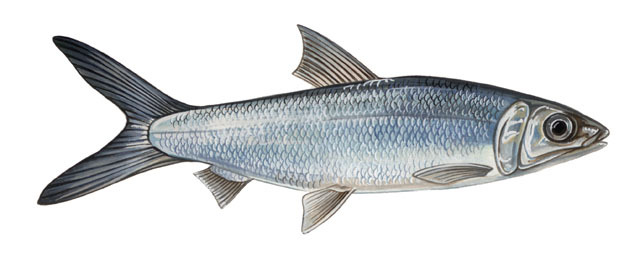 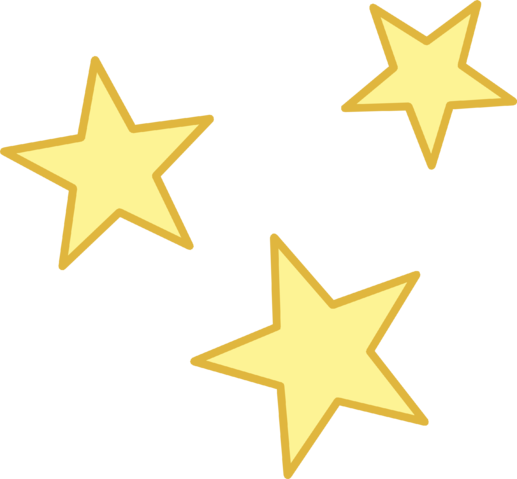 NASA
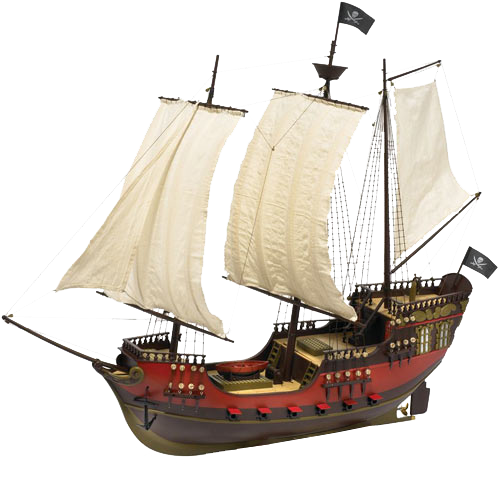 SPACE
SHIP
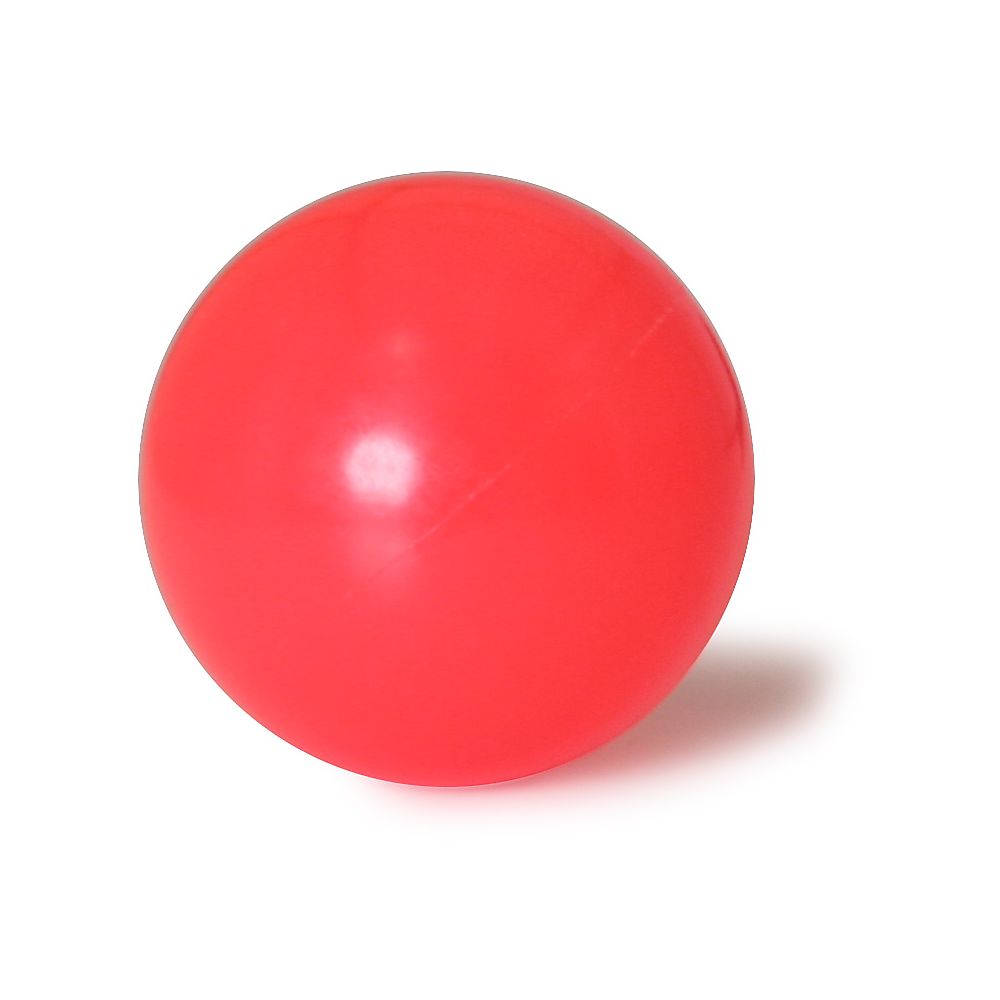 A body part
EYE
BALL
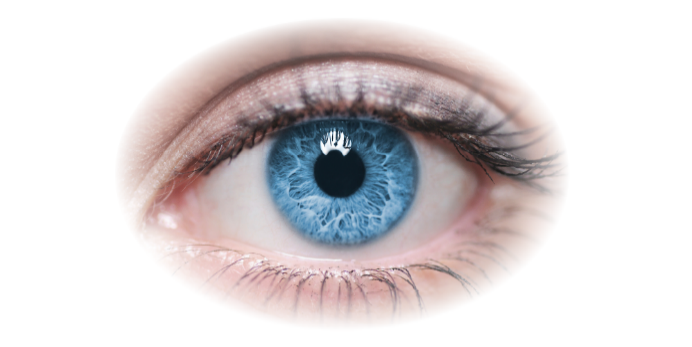 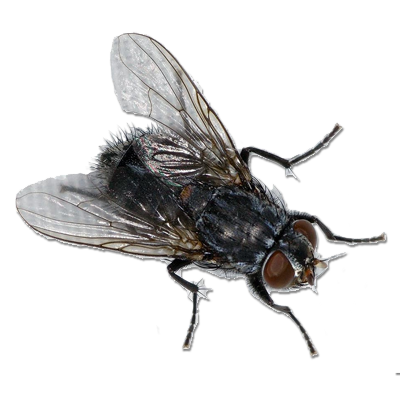 A large carnivorous insect
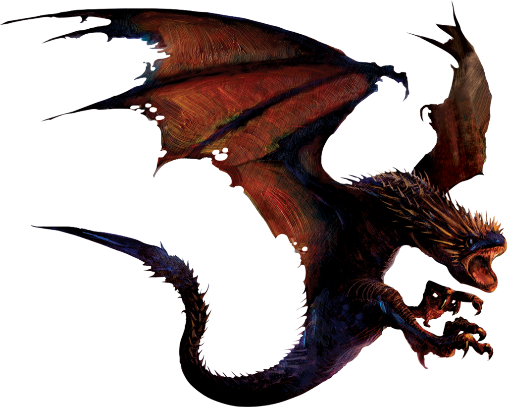 DRAGON
FLY
Take some medicine (Tylenol)
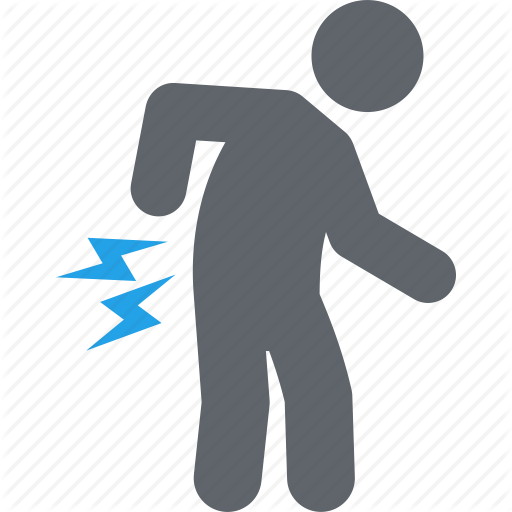 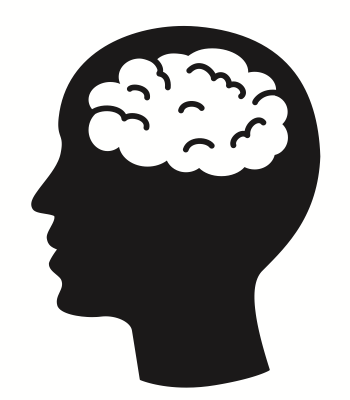 HEAD
ACHE
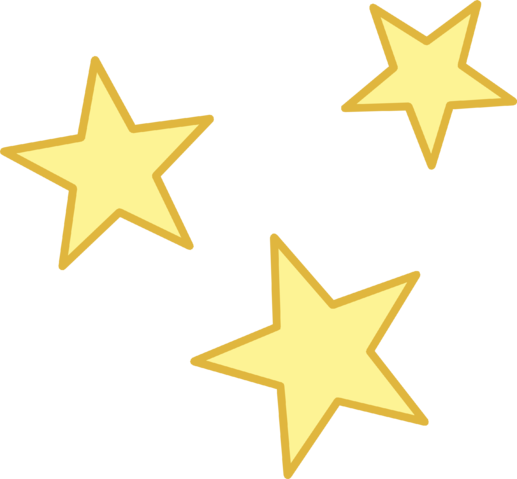 It lives on the ocean floor
STAR
FISH
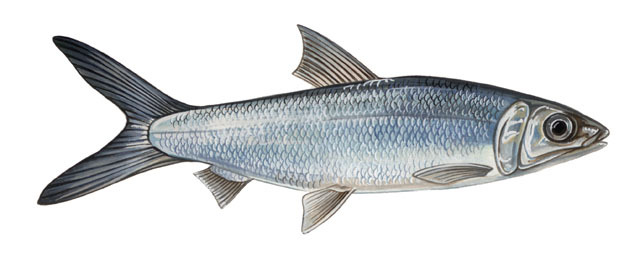 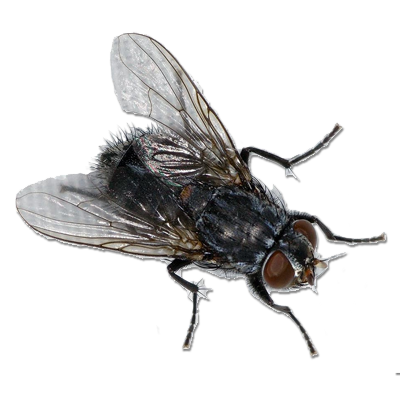 An insect that has its own light
FIRE
FLY
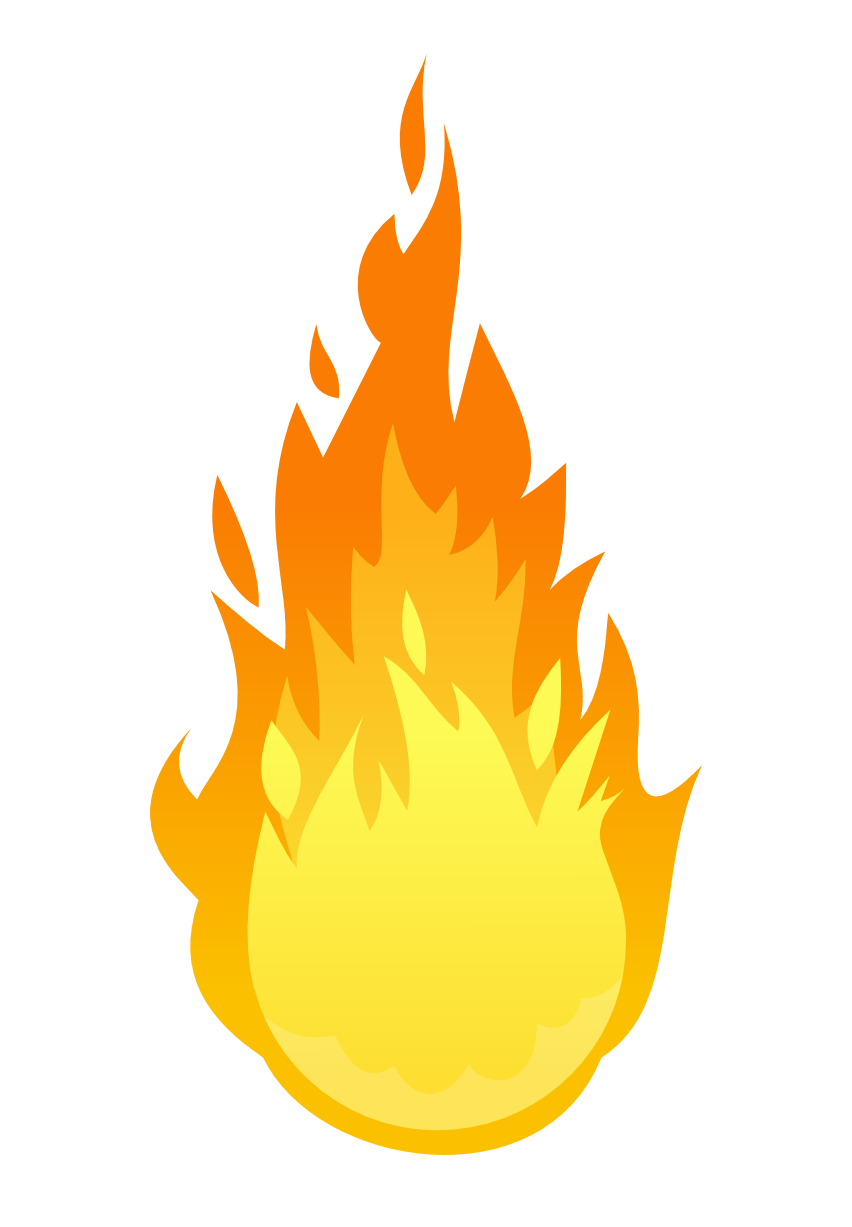